City of Bainbridge Island Countywide Project Proposal: Rolling Bay Bicycle and Pedestrian Improvements
Vicinity Map 2
Vicinity Map 1
Cost:
City Criteria/Notes:
PSRC Criteria:
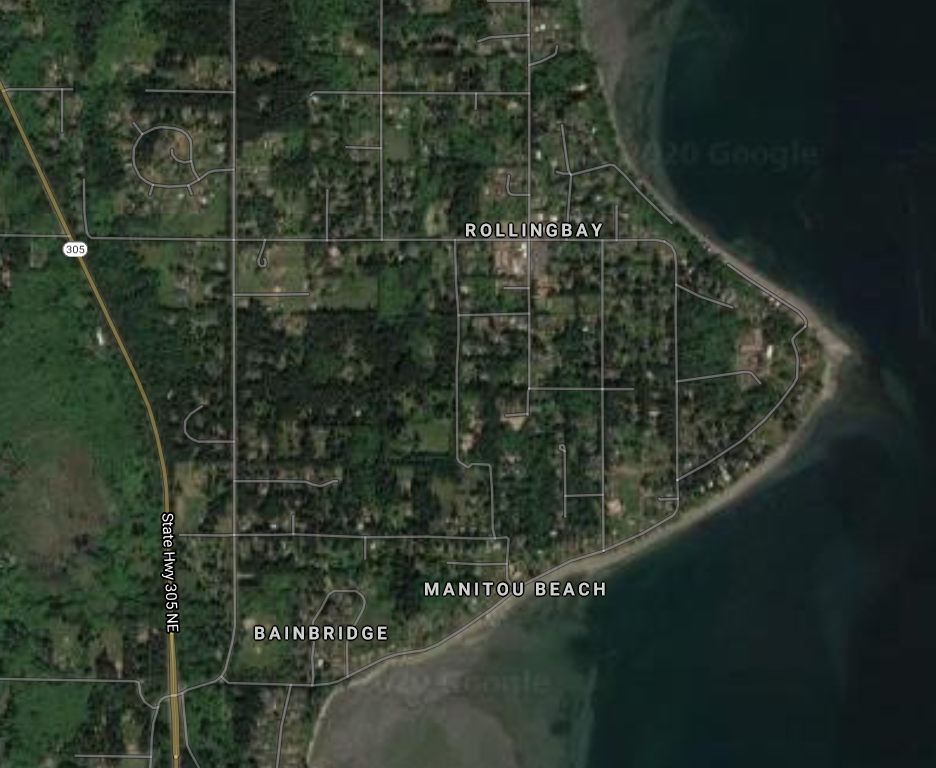 Supports local centers

Funding feasibility

     Cross juris. opportunities

Safety/capacity

Health equity

Air quality

Multimodal
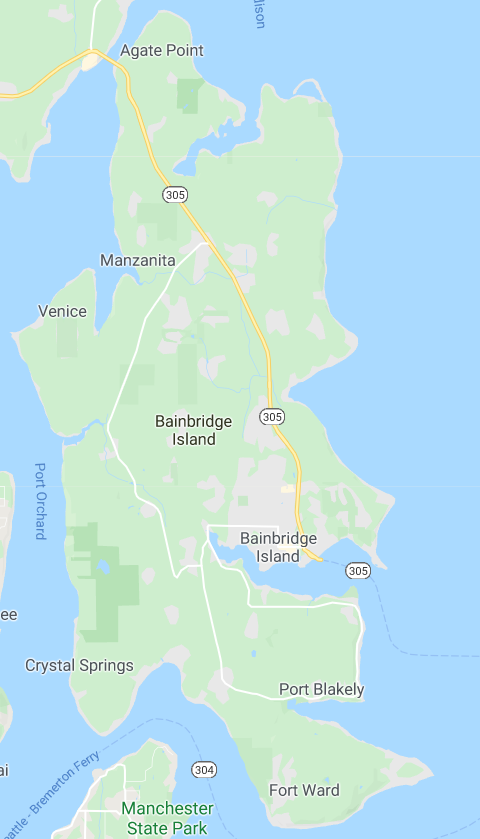 Identified in IWTP

Emphasizes traffic calming

Innovative approach

Complete street approach

Urban/rural context sensitive

Relative high volume of usage
ROW:
$50,000 Local Funds

Preliminary Engineering:
$54,000 Local Funds
$346,000 Federal Funds

Construction: 
$170,000 Local Funds
$1,080,000 Federal Funds

Total Cost: $1,700,000
Vicinity Map 3
Inset
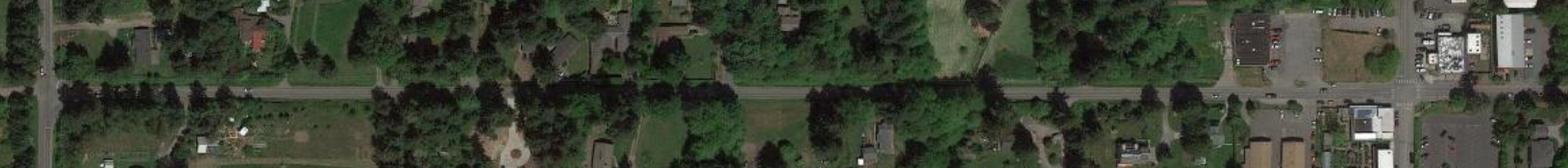 Visually separated bicycle lane (both sides); retaining walls and drainage
Valley Road
Madison Ave.
Inset Map
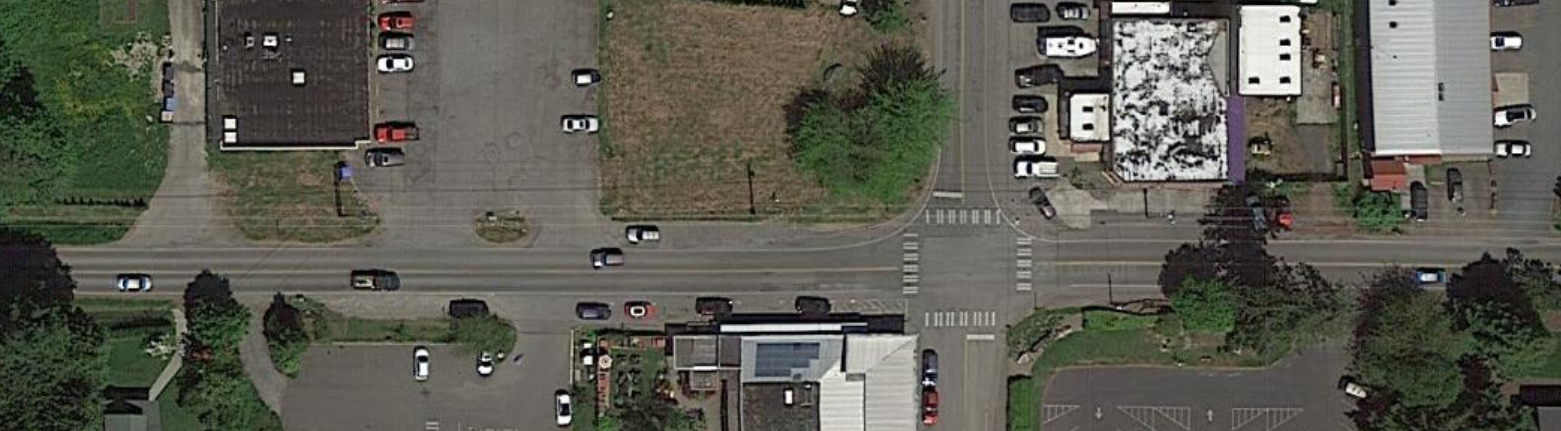 Sunrise Drive
N
ADA sidewalks and driveway crossings; formalized parking; stormwater facilities
Valley Road
Bicycle lane; ADA sidewalks and driveway crossings
Traffic circle; ADA sidewalks and ramps
City of Bainbridge Island Countywide Project Proposal: Blakely to Lynwood Bicycle and Pedestrian Improvements
Vicinity Map 2
Vicinity Map 1
Cost:
City Criteria / Notes:
PSRC Criteria:
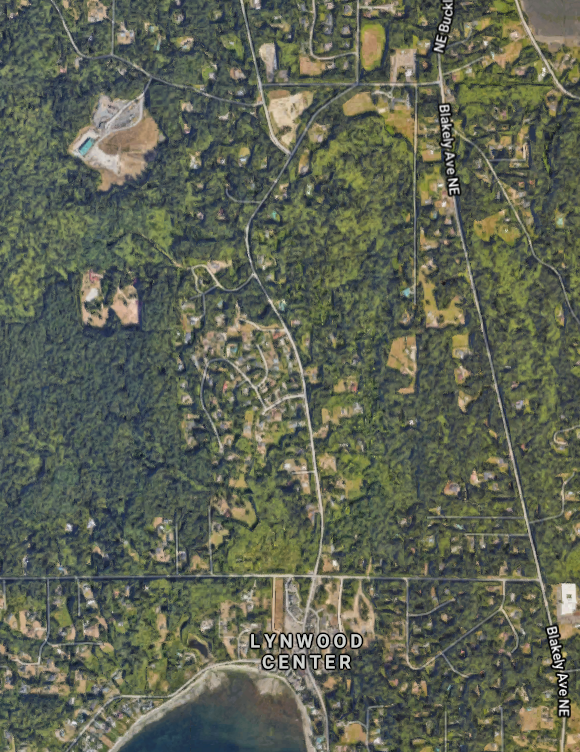 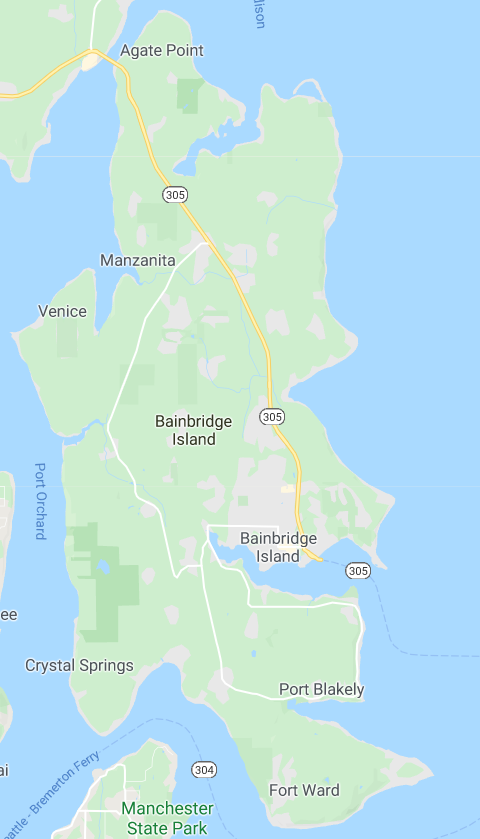 Supports local centers

Funding feasibility

     Cross juris. opportunities

Safety/capacity

Health equity

Air quality

Multimodal
Identified in IWTP and CIP

Emphasizes traffic calming

Innovative approach

Complete street approach

Urban/rural context sensitive

Relative high volume of usage

Addresses known safety issue
ROW:
$100,000 Local Funds (secured)

Preliminary Engineering:
$25,000 Local Funds (Secured)
$125,000 Federal Funds

Construction: 
$160,000 Local Funds (Secured)
$1,025,000 Federal Funds

Total Cost: $1,435,000
Vicinity Map 3
Inset Map
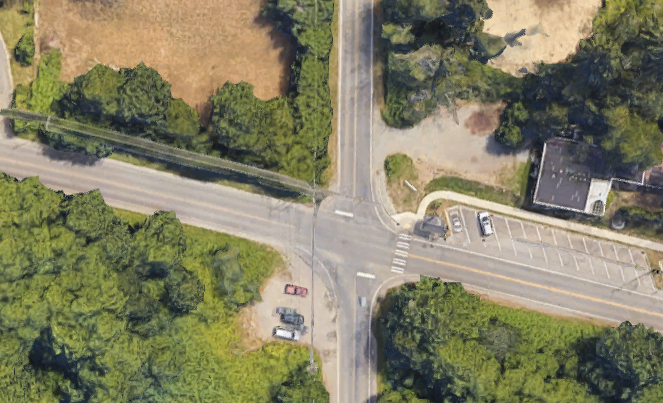 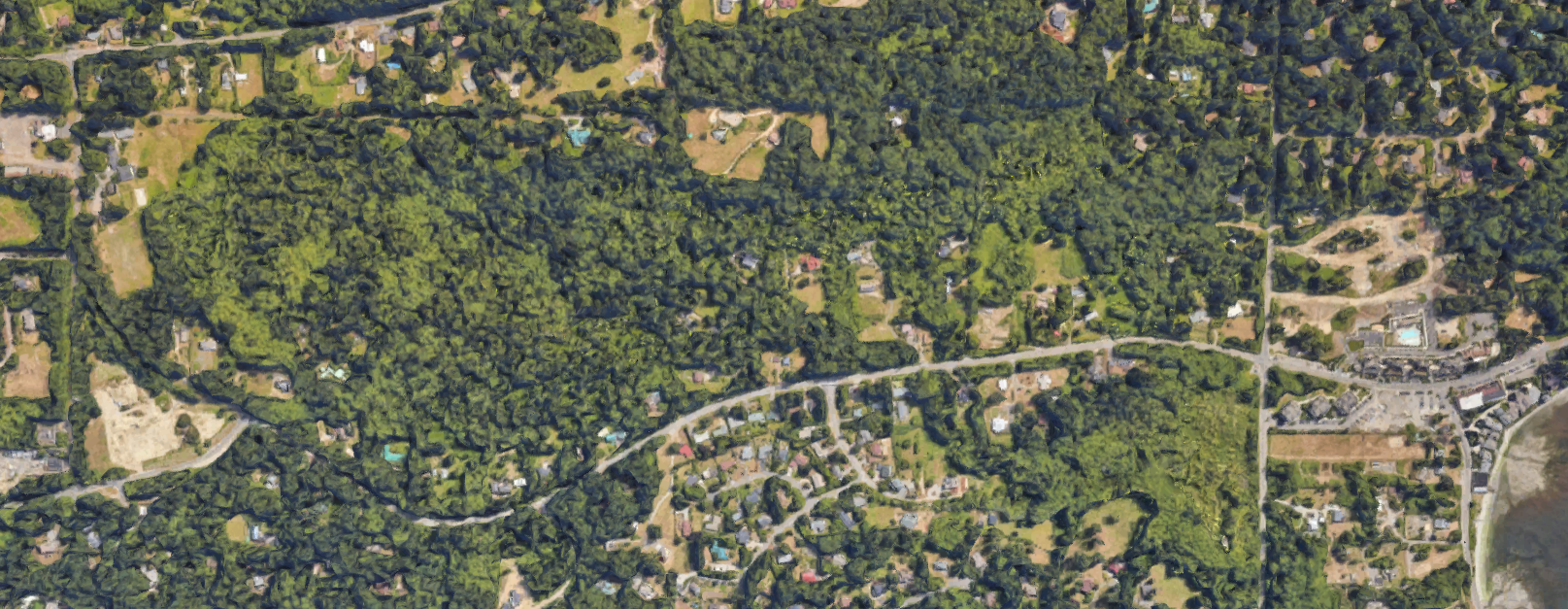 Blakely Avenue
N
4-way stop or traffic circle/calming; ADA sidewalk ramps; bus stop improvements and covered bicycle storage
Paved bicycle lane shoulder – (both sides)
Baker Hill Road
Inset
Lynwood Center Road
Paved bicycle lane shoulder – southbound (one side)
Lynwood Center
Optional paved multi-use separated path
City of Bainbridge Island Countywide Project Proposal: Winslow to Eagledale Bicycle Improvements – Phase 1
Vicinity Map 2
Vicinity Map 1
Cost:
City Criteria:
PSRC Criteria:
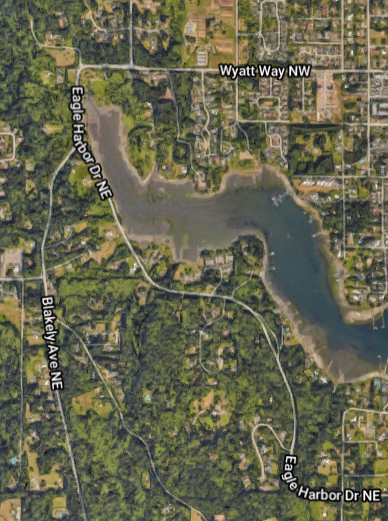 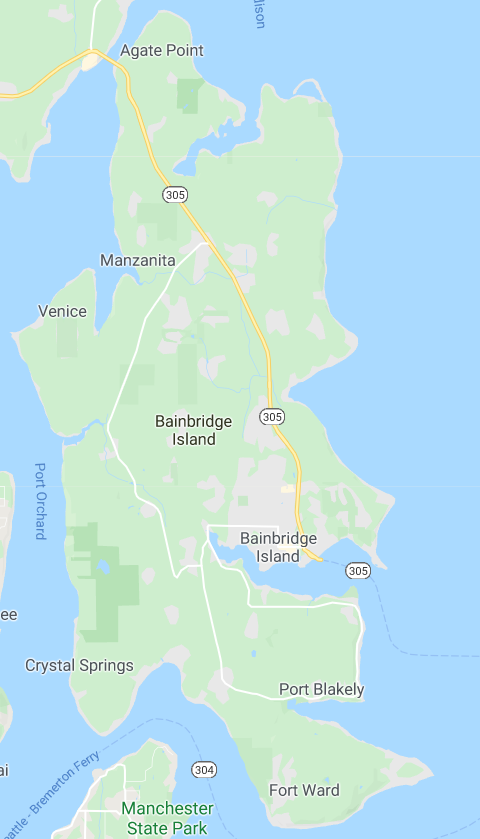 ROW:
$25,000 Local Funds

Preliminary Engineering:
$22,000 Local Funds (Secured)
$138,000 Federal Funds

Construction: 
$140,000 Local Funds (Secured)
$900,000 Federal Funds

Total Cost: $1,200,000
Supports local centers

Funding feasibility

     Cross juris. opportunities

Safety/capacity

Health equity

Air quality

Multimodal
Identified in IWTP and CIP

Relative high volume of usage

Addresses known safety issue

Phase 2 project has pending federal contingency funds

Includes fish passage culvert (state grant funds pending)
Vicinity Map 3
N
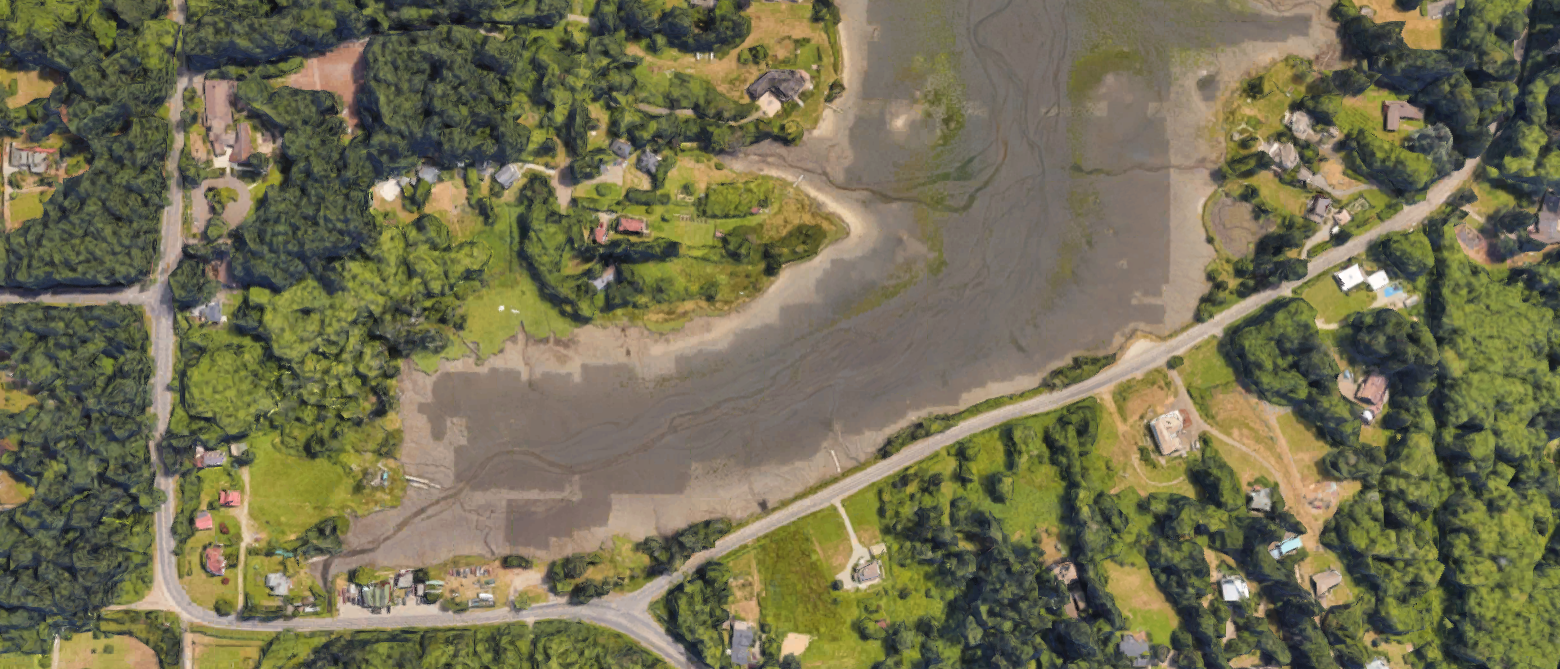 Paved bicycle lane shoulder – both sides
End phase 1, begin phase 2 bicycle lane shoulder improvements – both sides
Wyatt Way
Eagle Harbor Drive
Fish passage culvert improvement (concrete box structure)
City of Bainbridge Island Regional Project Proposal: Sound to Olympics Trail Phase 4
Vicinity Map 3
Vicinity Map 2
Vicinity Map 1
Cost / Notes:
City Criteria:
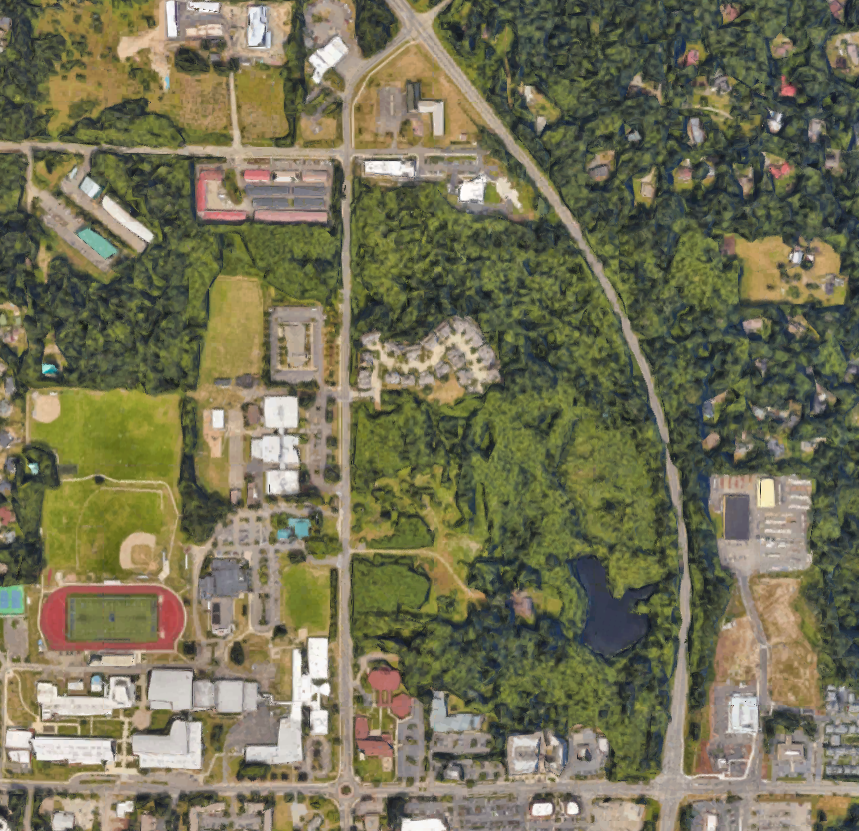 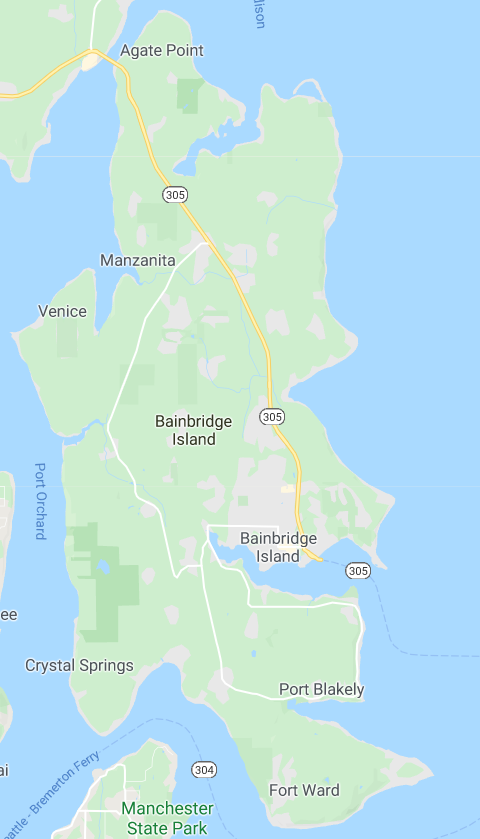 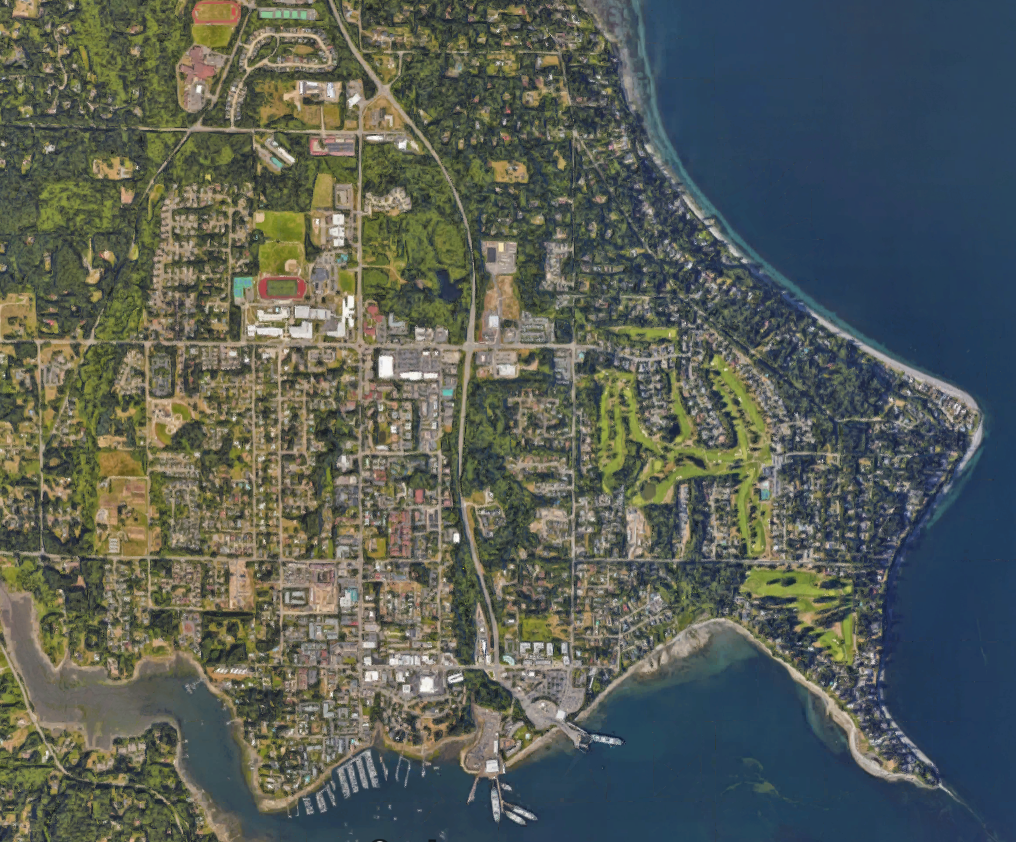 Emphasizes traffic calming

Innovative approach

Complete street approach

Urban/rural context sensitive

Relative high volume of usage
N
10’-wide, separated, paved multi-use trail
New Brooklyn Road
City Criteria:
PSRC Criteria:
S.R. 305
Supports local centers

Funding feasibility

     Cross juris. opportunities

Safety/capacity

Health equity

Air quality

Multimodal
Identified in IWTP and Kitsap Regional Trails Plan

Relative high volume of usage

Portions of project outside of ROW entirely on BI Parks property

Supports local, commuter and regional usage
Madison Avenue
Cost:
Preliminary Engineering:
$65,000 Local Funds 
$385,000 Federal Funds

Construction: 
$340,000 Local Funds 
$2,160,000 Federal Funds

Total Cost: $2,950,000
End Sound to Olympics Trail phase 3 (existing and proposed) , begin phase 4 (northward)
High School Road